Enquiry starter:
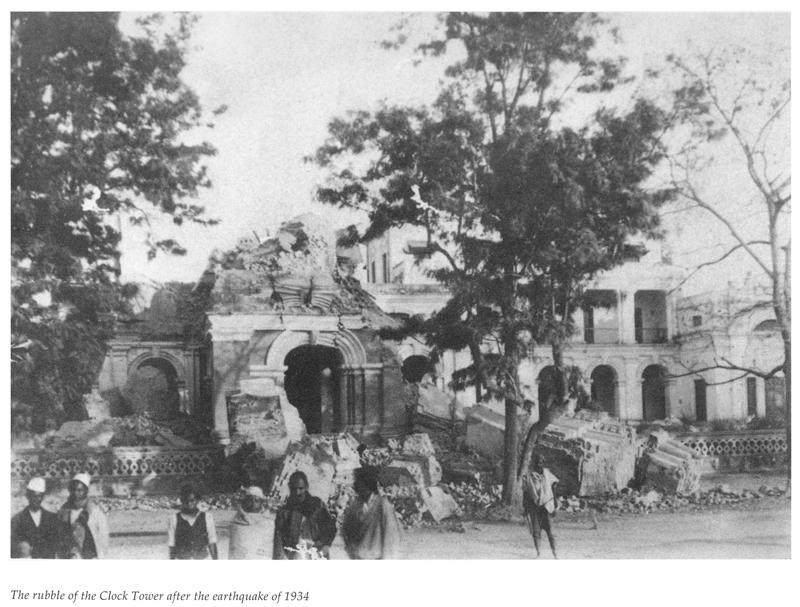 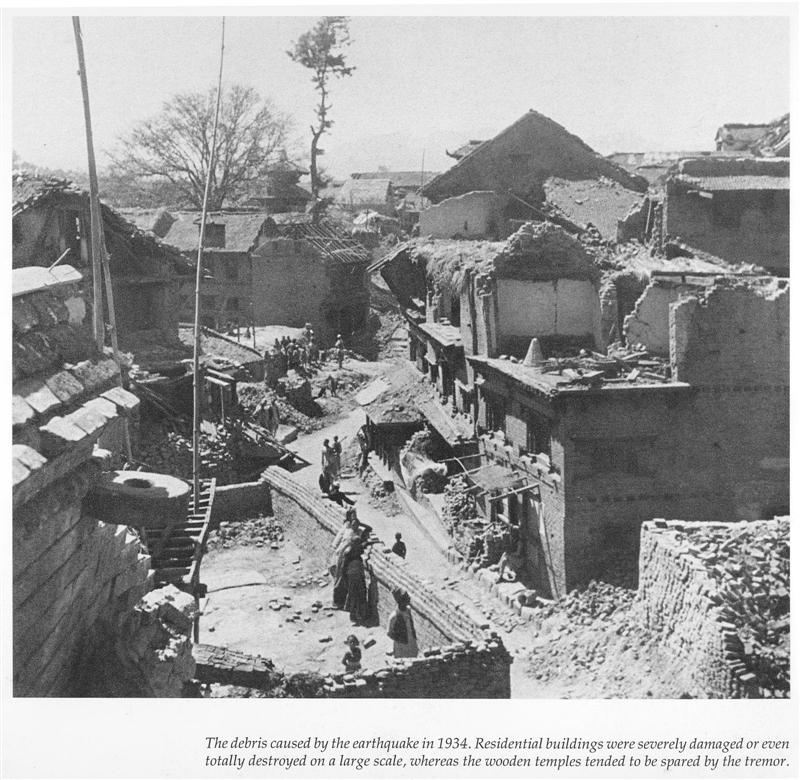 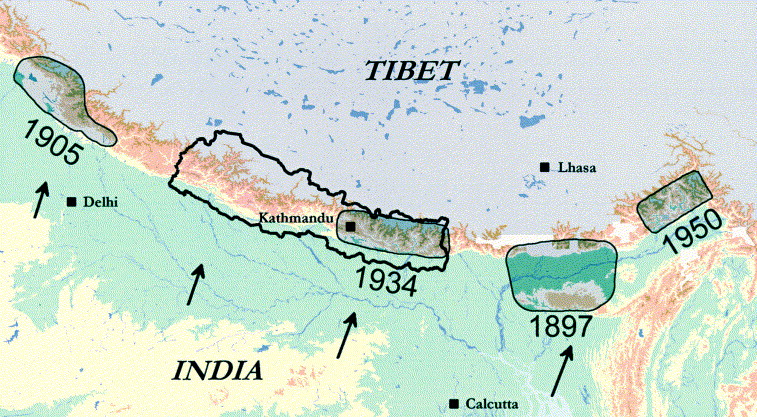 Copyright © AQA and its licensors. All rights reserved.
x of x Version 3.0
Future earthquake hazard – a case study from Nepal
Starter:
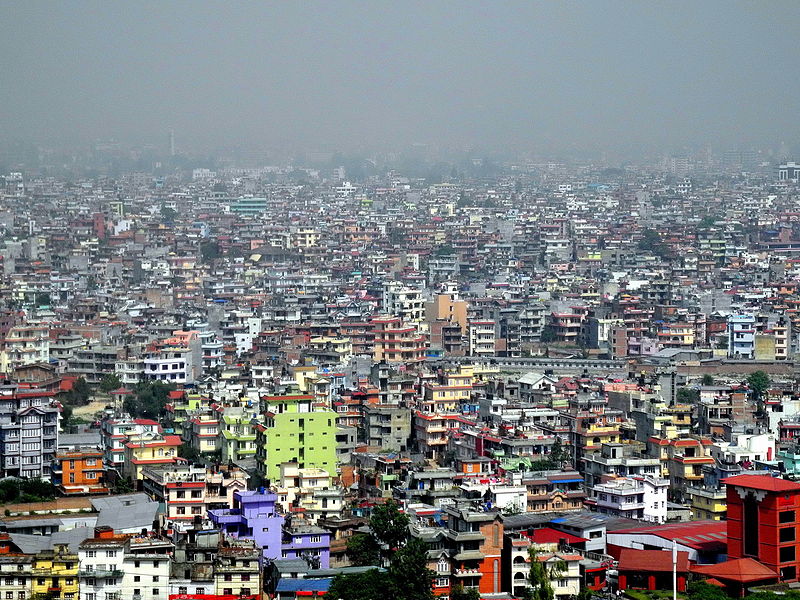 Copyright © AQA and its licensors. All rights reserved.
x of x Version 3.0
Future earthquake hazard – a case study from Nepal
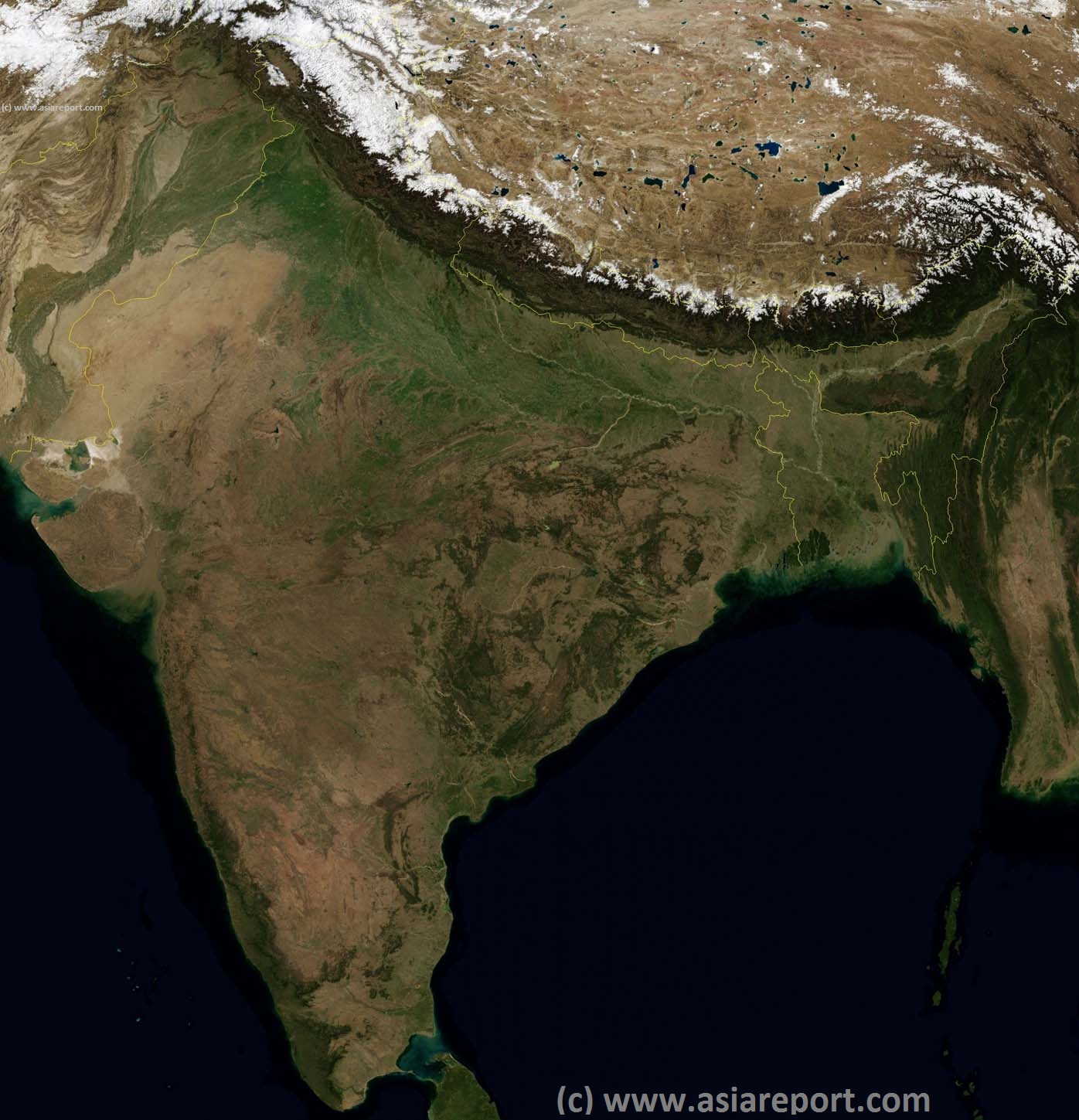 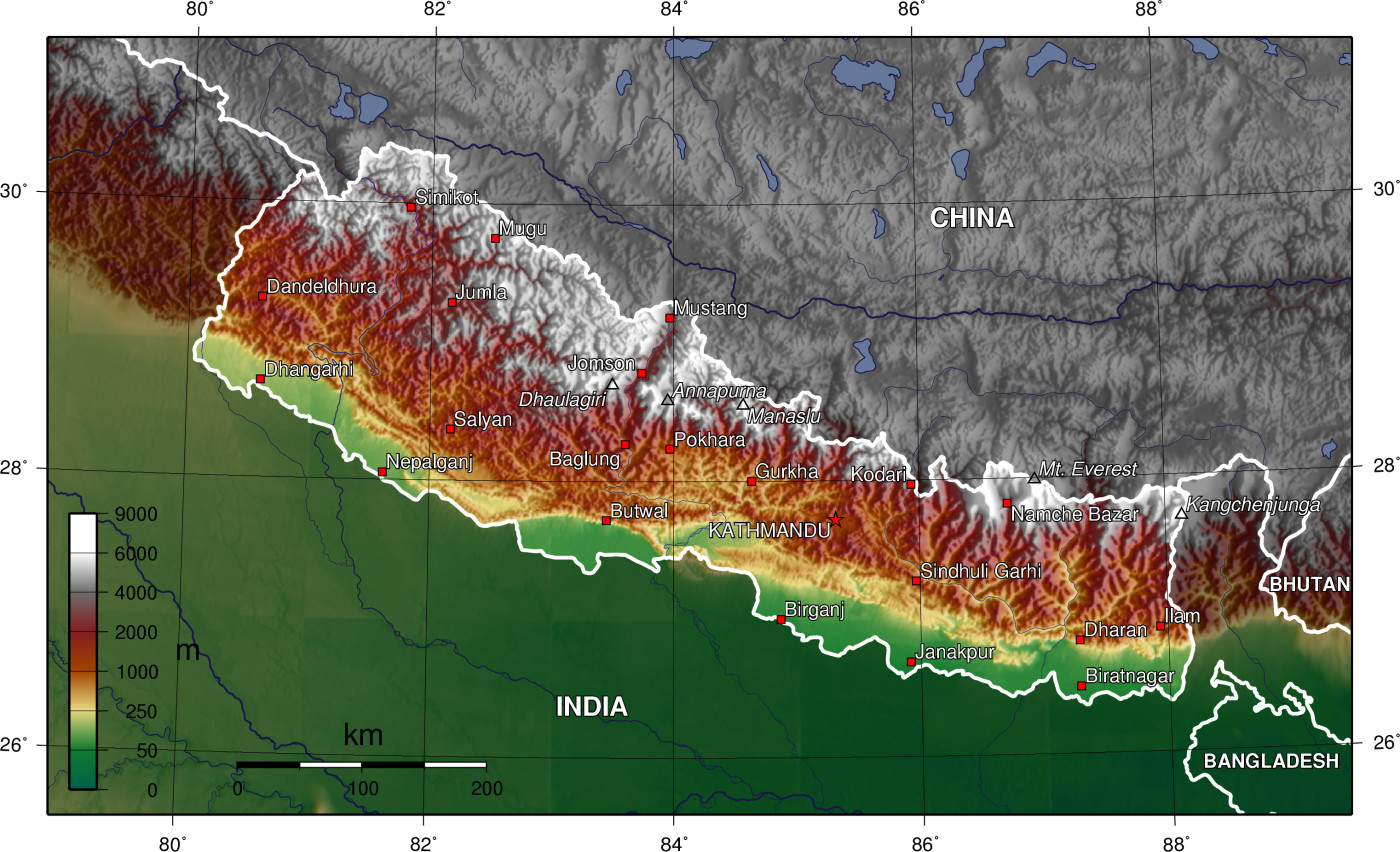 Copyright © AQA and its licensors. All rights reserved.
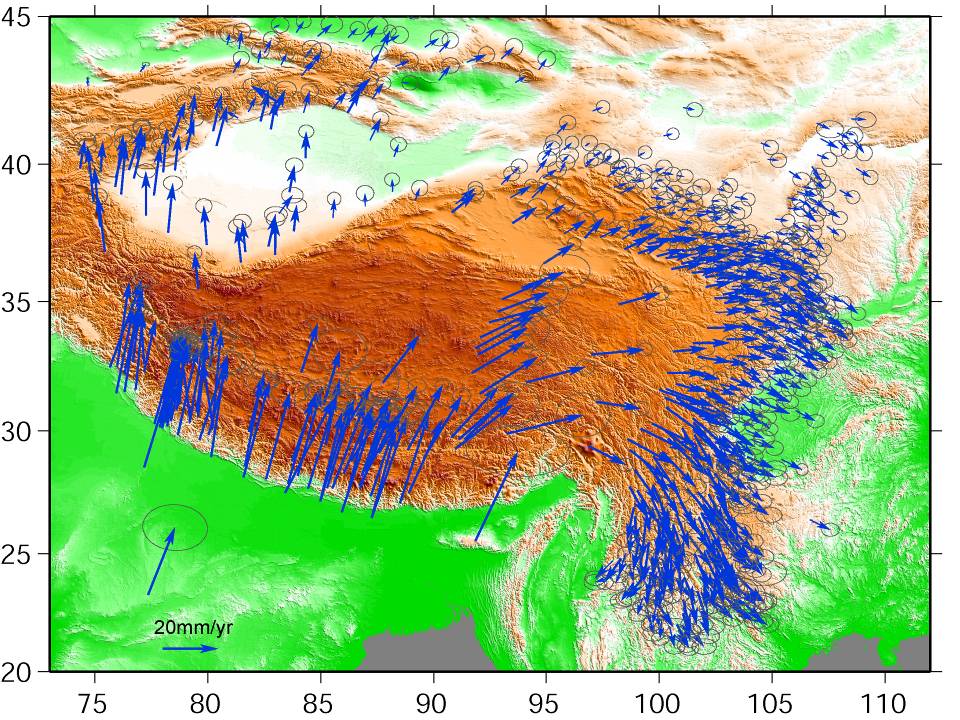 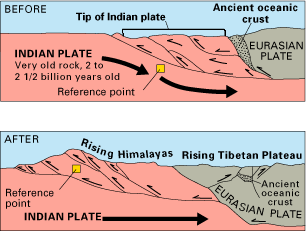 Copyright © AQA and its licensors. All rights reserved.
x of x Version 3.0
Himalayan Seismic gaps (Roger Bilham)
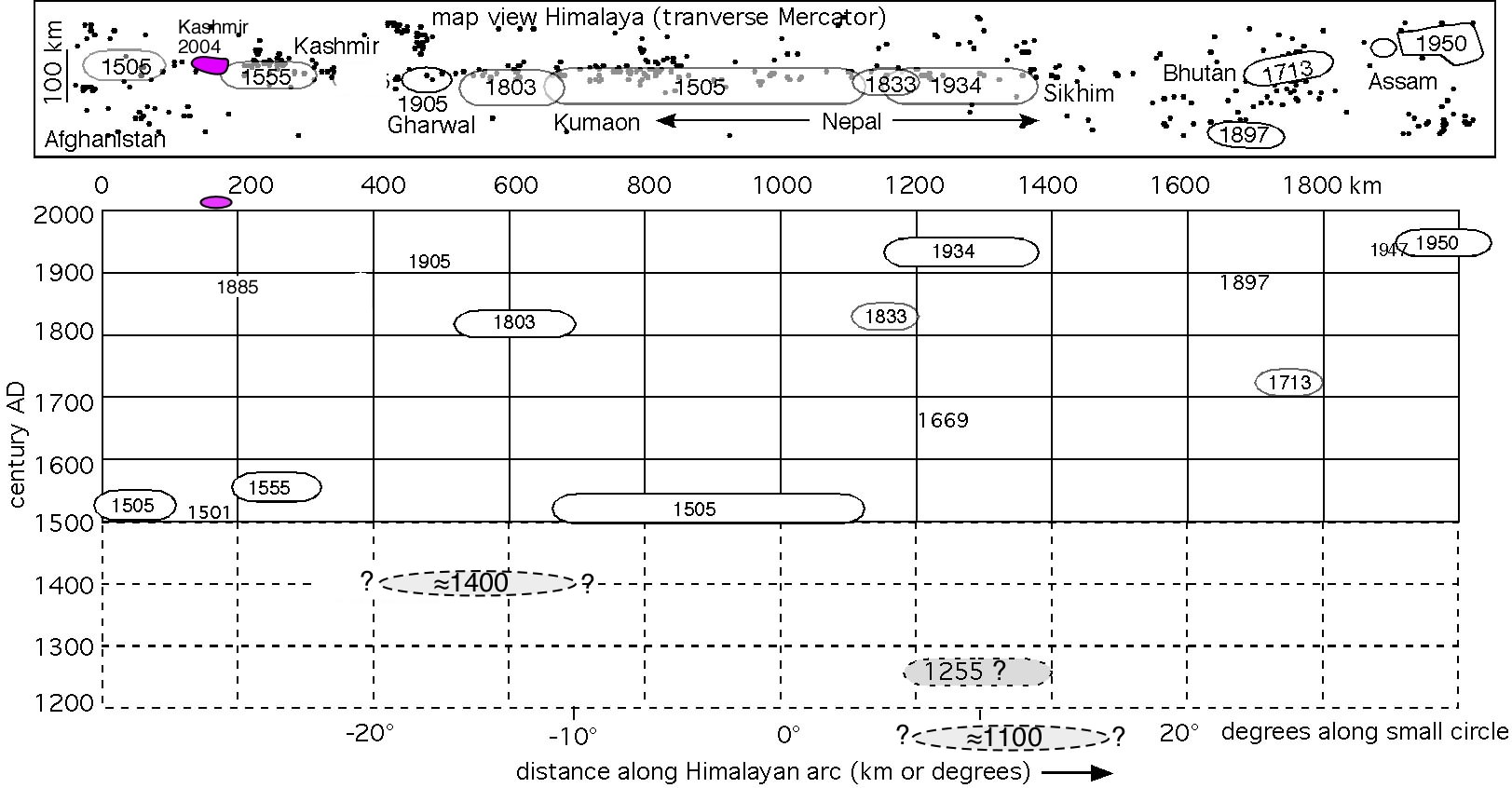 Copyright © AQA and its licensors. All rights reserved.
x of x Version 3.0
Himalayan earthquake potential (Roger Bilham)
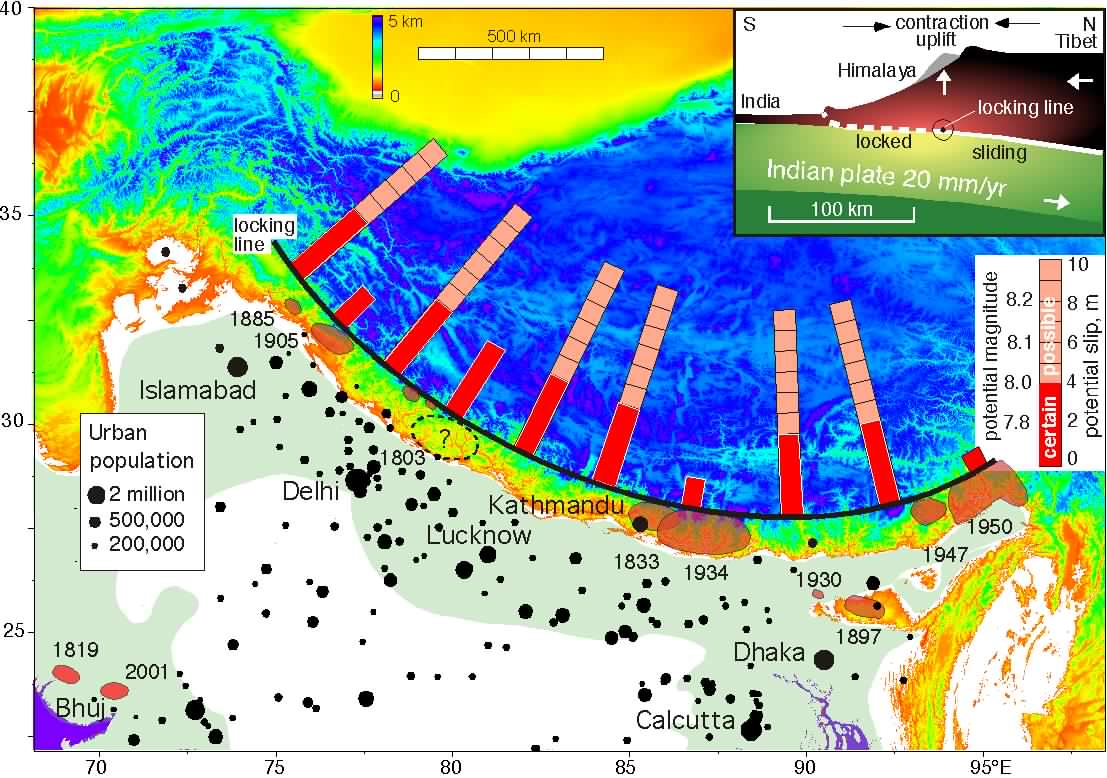 Copyright © AQA and its licensors. All rights reserved.
x of x Version 3.0
Scenario – rupture of 1505 fault section
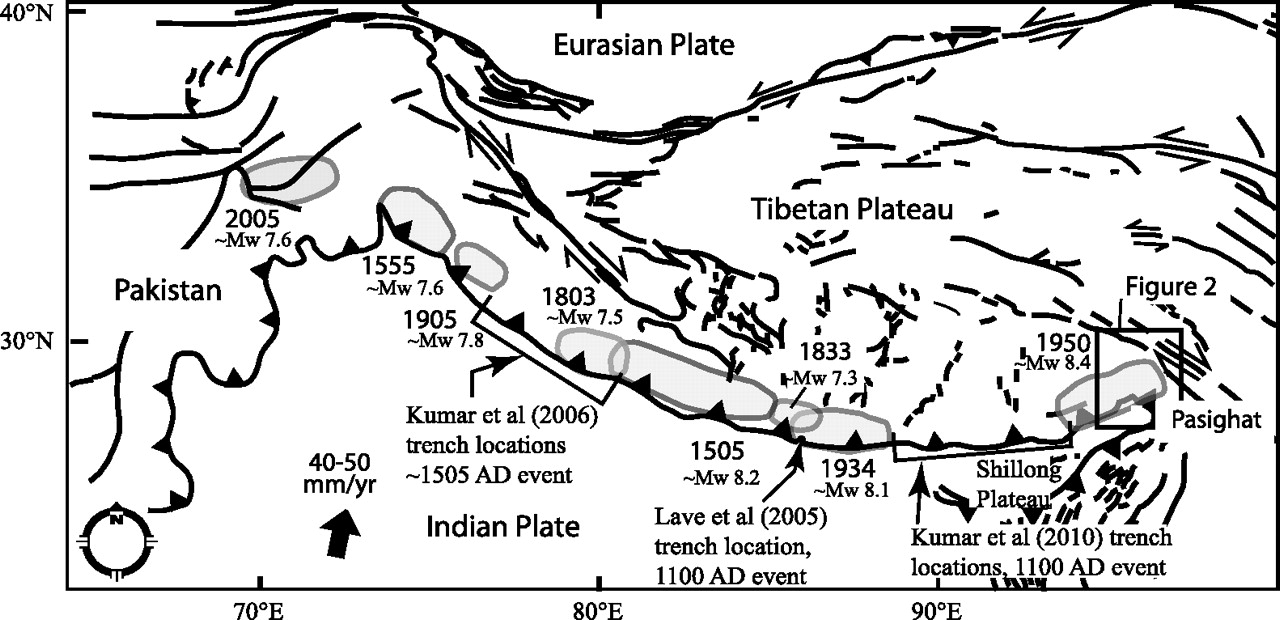 Copyright © AQA and its licensors. All rights reserved.
x of x Version 3.0
Dahal 2013
Geology map of Nepal
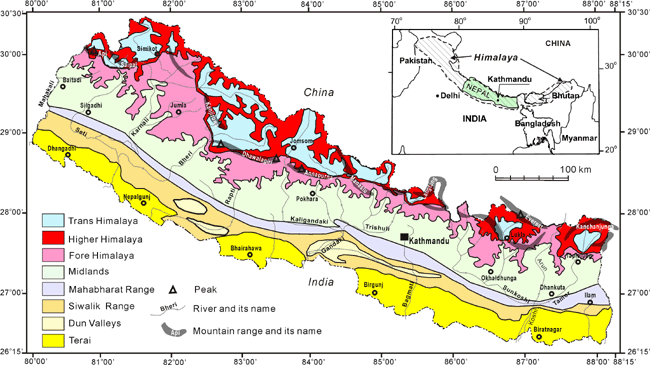 Copyright © AQA and its licensors. All rights reserved.
x of x Version 3.0
Topographic map of Nepal
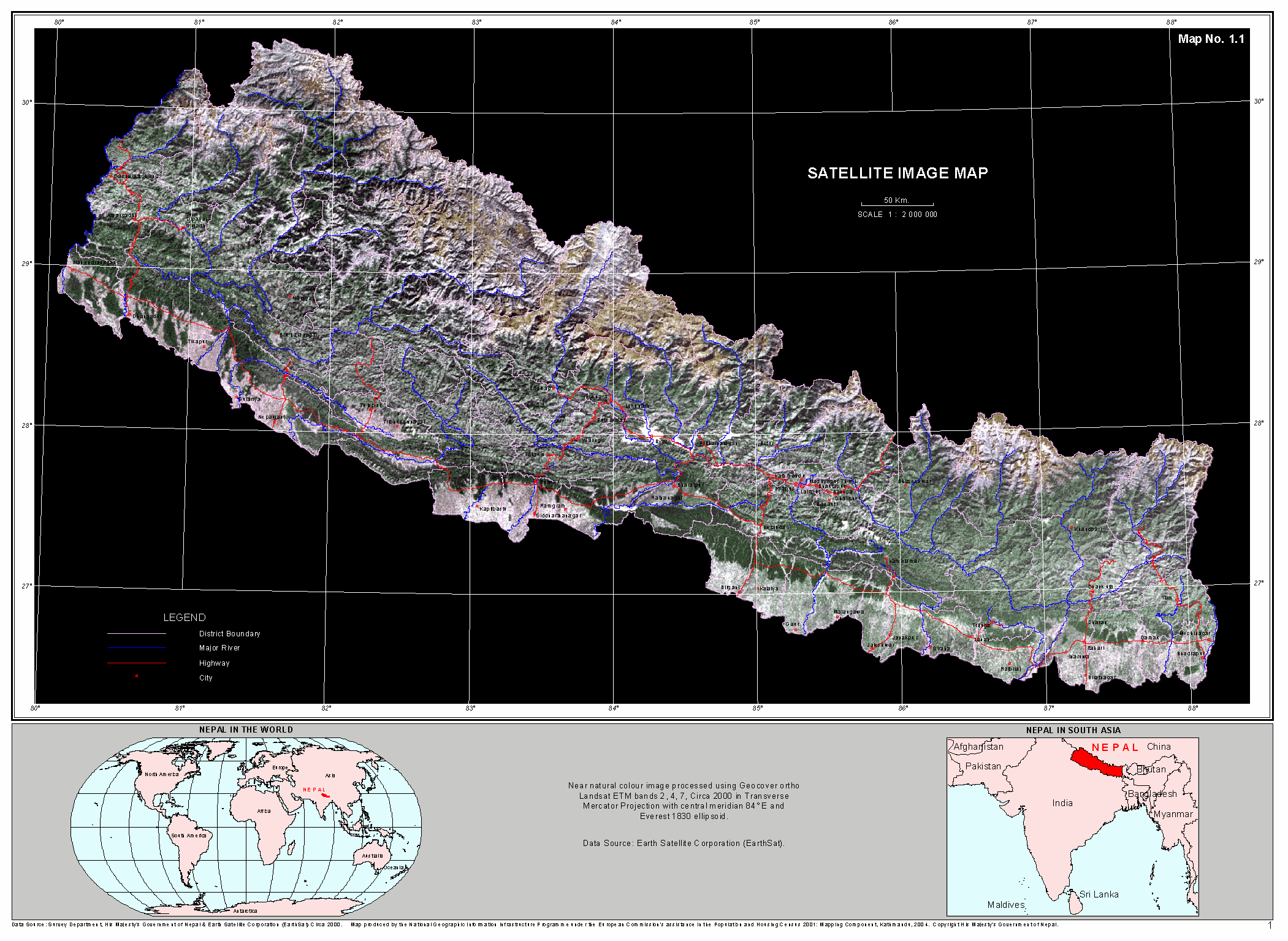 NPCS 2013
x of x Version 3.0
Copyright © AQA and its licensors. All rights reserved.
NPCS 2013
Population density map of Nepal
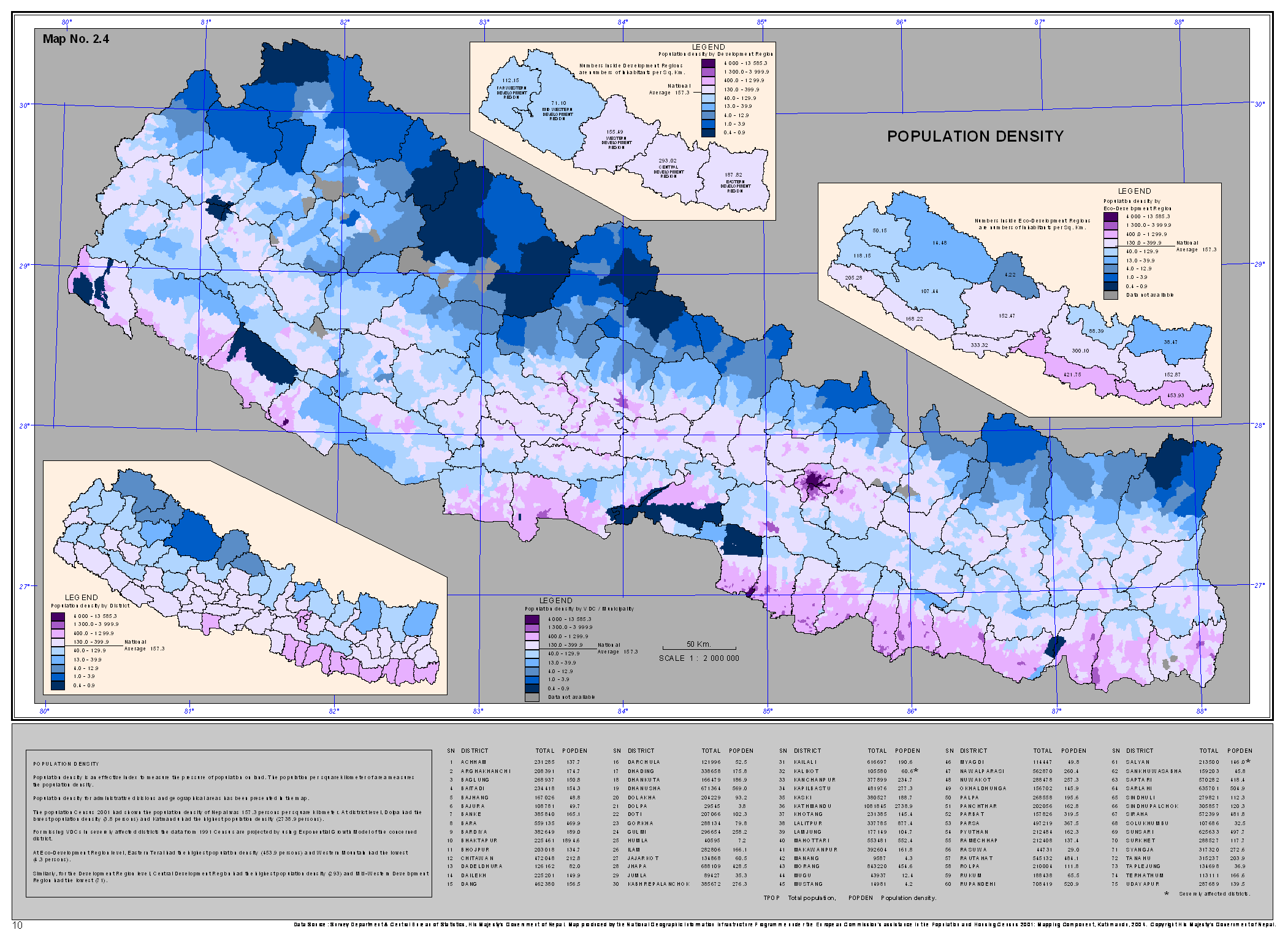 Copyright © AQA and its licensors. All rights reserved.
x of x Version 3.0
Xiao Yun Li
Likely pattern of shaking – Wenchuan data
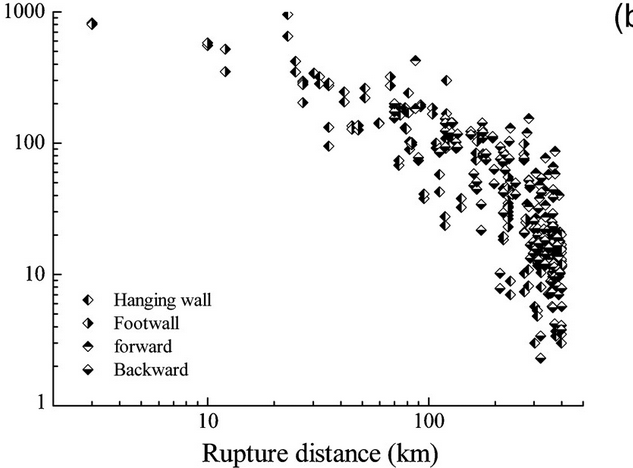 Peak ground acceleration  (gals)
Copyright © AQA and its licensors. All rights reserved.
x of x Version 3.0
Xiao Yun Li
Likely pattern of shaking – Wenchuan data
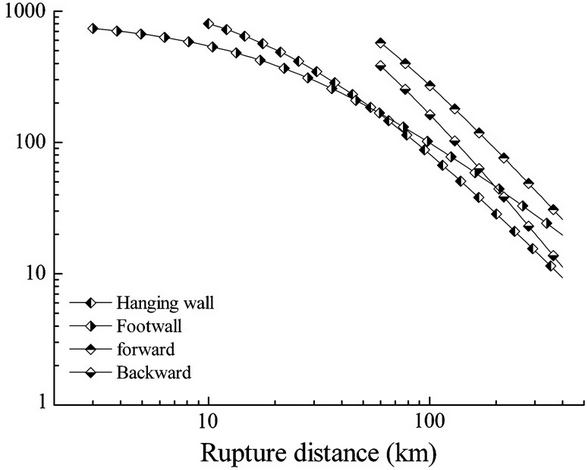 Peak ground acceleration  (gals)
Copyright © AQA and its licensors. All rights reserved.
x of x Version 3.0
Xiao Yun Li
Likely pattern of shaking – Wenchuan data
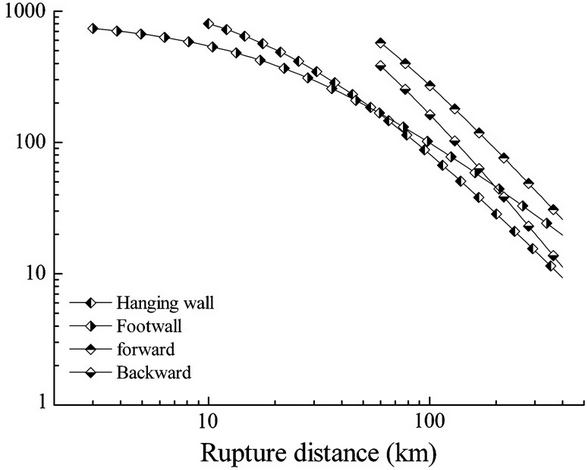 10 km = 550 gal
50 km = 200 gal
100 km = 100 gal
Peak ground acceleration  (gals)
Copyright © AQA and its licensors. All rights reserved.
x of x Version 3.0
NPCS 2013
Population density map of Nepal
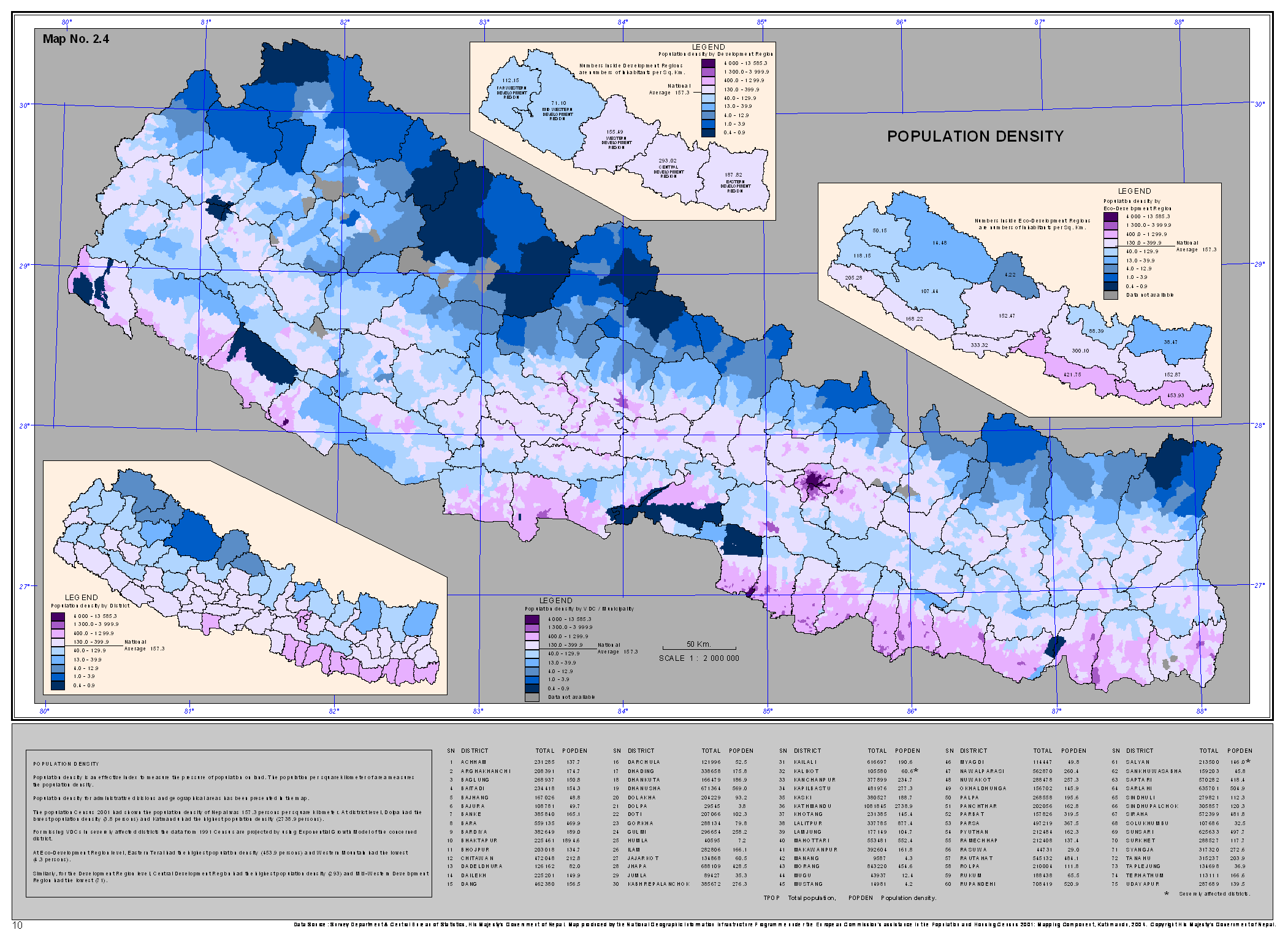 Zone of >0.2 g shaking
Copyright © AQA and its licensors. All rights reserved.
x of x Version 3.0
NPCS 2013
Population density map of Nepal
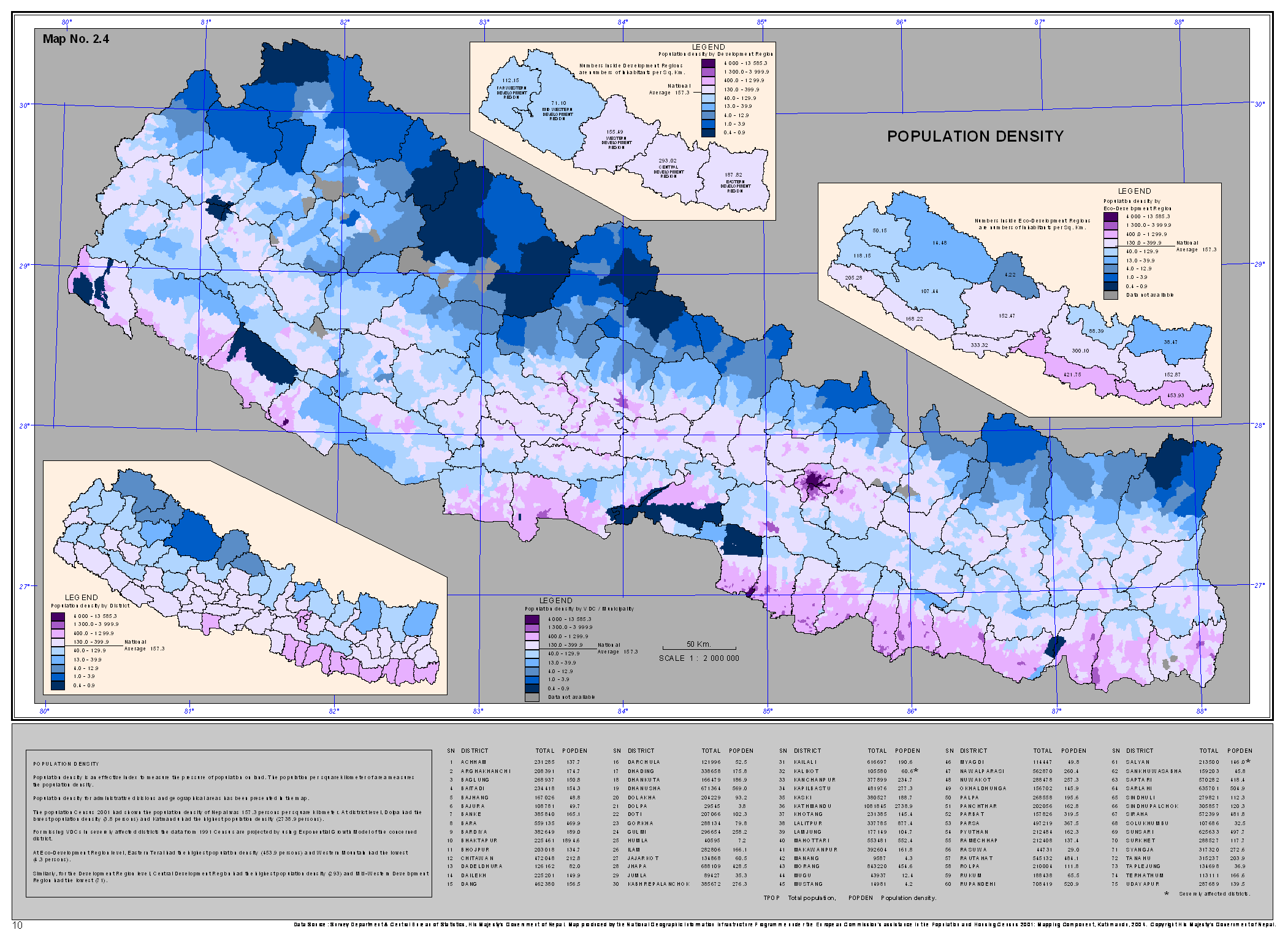 Zone of >0.2 g shaking
Copyright © AQA and its licensors. All rights reserved.
x of x Version 3.0
Impacts
Kathmandu – even a M=7.0 event is expected to kill 100,000 people in the city
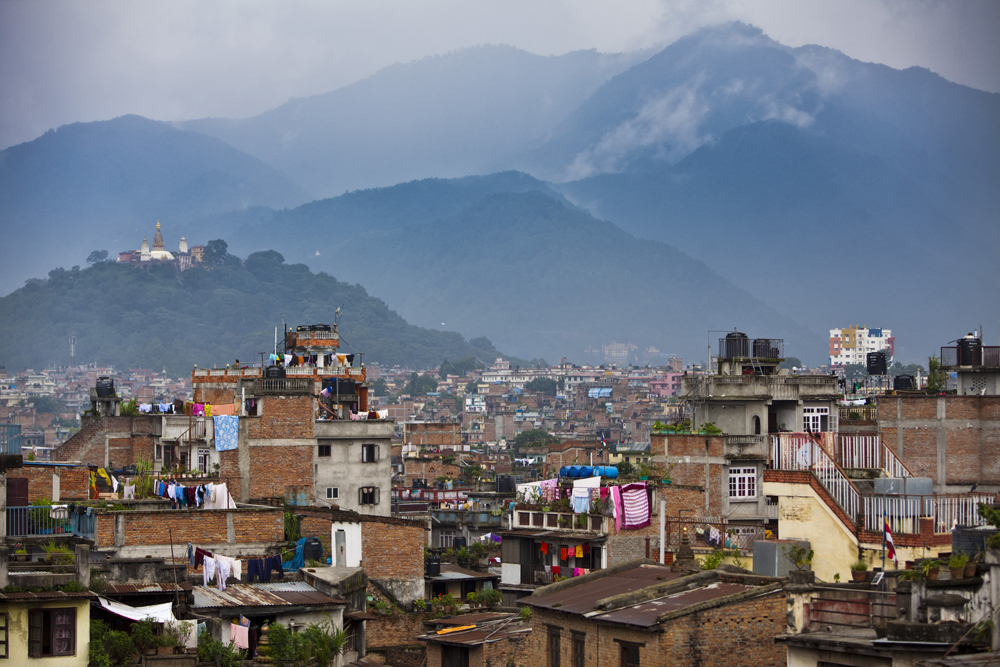 Copyright © AQA and its licensors. All rights reserved.
x of x Version 3.0
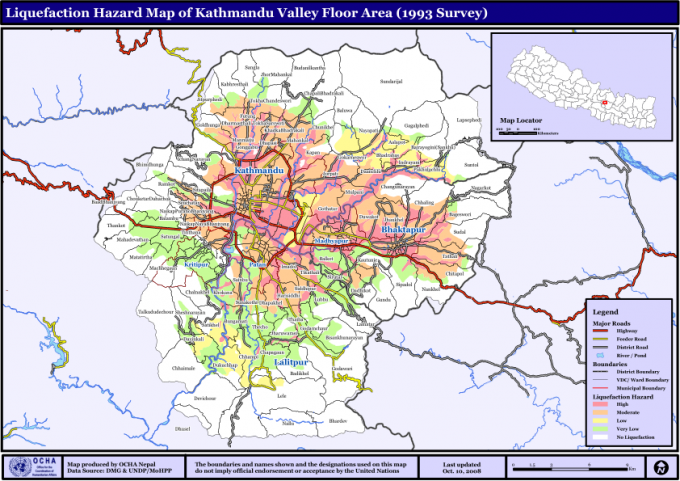 Copyright © AQA and its licensors. All rights reserved.
x of x Version 3.0
Hospitals, schools and the airport
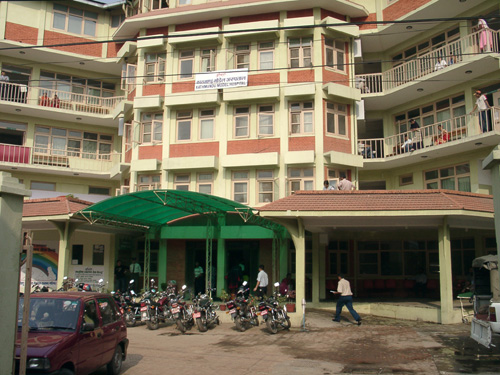 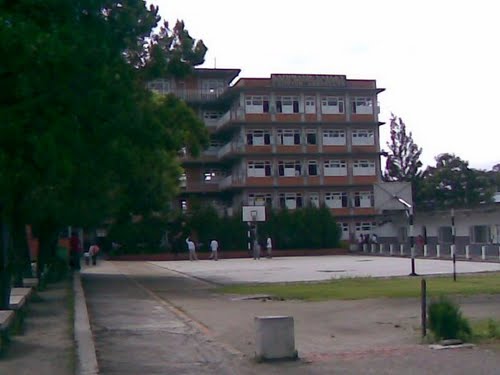 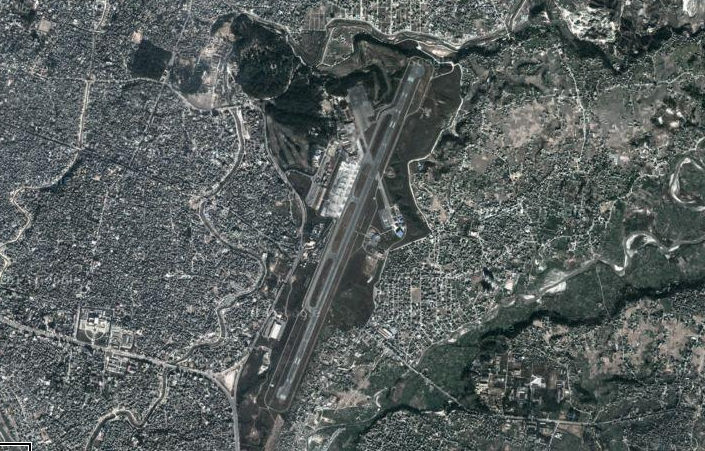 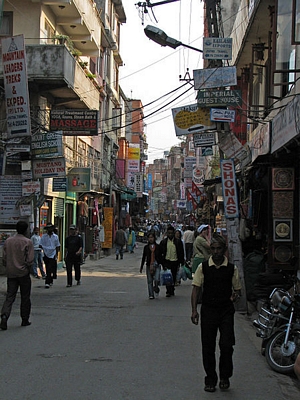 Copyright © AQA and its licensors. All rights reserved.
x of x Version 3.0
Road network
Copyright © AQA and its licensors. All rights reserved.
x of x Version 3.0
Kathmandu access roads are very landslide prone
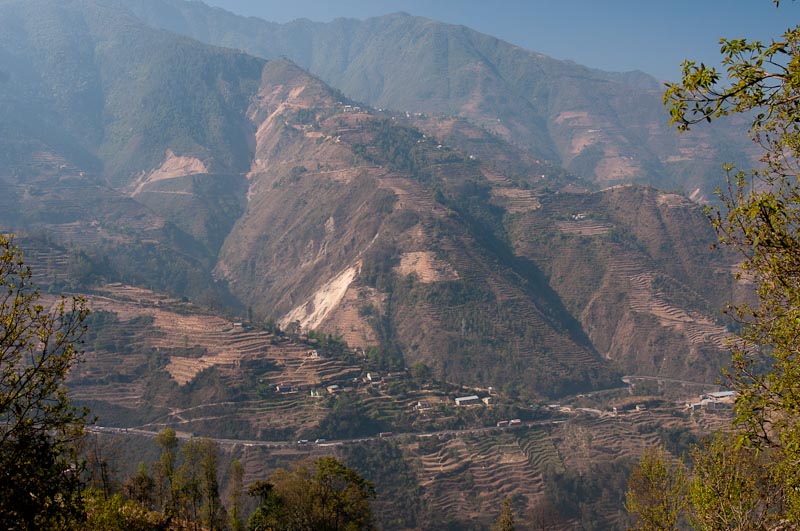 Copyright © AQA and its licensors. All rights reserved.
x of x Version 3.0
Nepal earthquake scenario
M=8 earthquake affects Western Nepal

>100,000 people killed in Kathmandu Valley (probably much higher)
Most of 2.5 million people rendered homeless
All utilities (water, power, communications) lost

Kathmandu airport runway inoperable
Kathmandu valley access roads completely blocked by landslides
Current thinking is that it will be three weeks before communication lines are reopened
All access via north India, which will also have been profoundly affected

Very high levels of loss in rural areas
Communications lines exceptionally difficult in those regions

i.e. Haiti, but much worse
Copyright © AQA and its licensors. All rights reserved.
The future: threatened cities from earthquakes
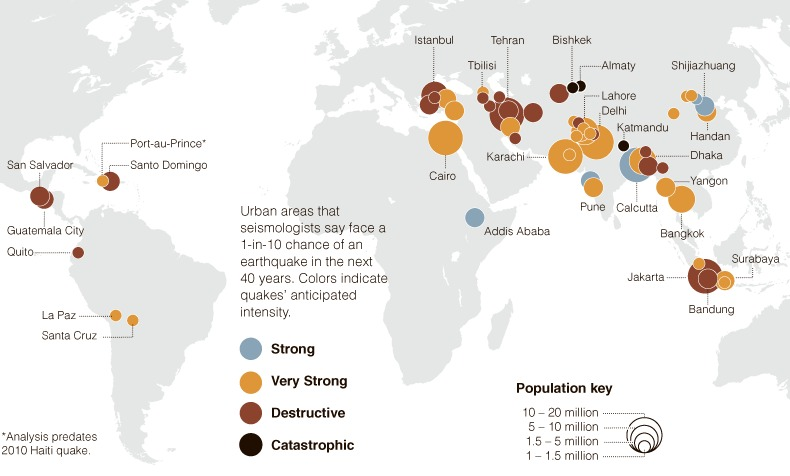 Map: University of Colorado and NYT
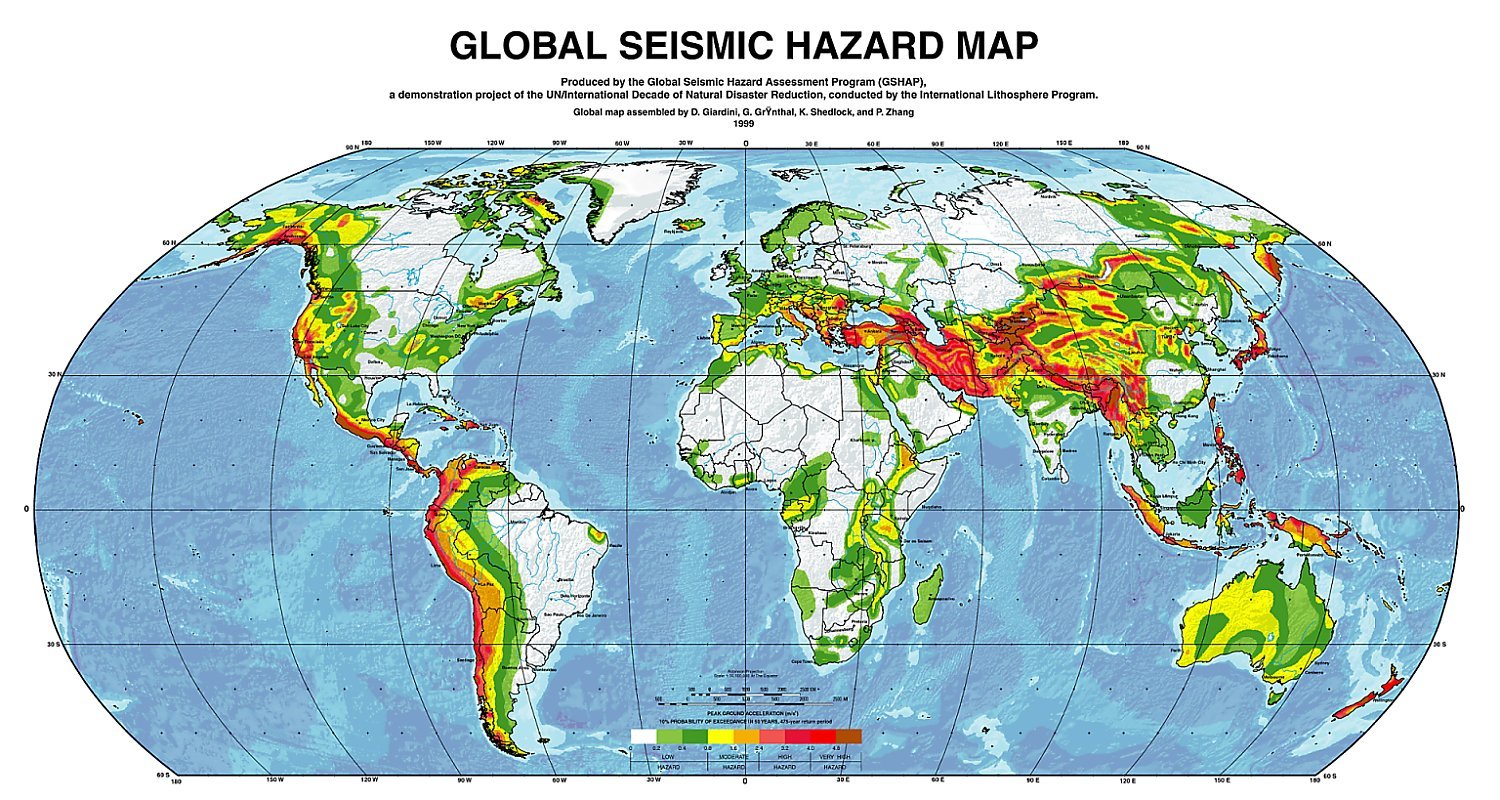 Copyright © AQA and its licensors. All rights reserved.
x of x Version 3.0
Arctic sea ice death spiral: https://sites.google.com/site/pettitclimategraphs/pettit-climate-graphs
Future patterns of loss
Greater economic costs are inevitable – more assets to destroy

Hazardous events:
Hydrometeorological disasters will probably increase as extremes become more common
But some may decrease in some areas (e.g. tropical cyclones?)
No effective change in rate of tectonic hazards

Patterns of vulnerability will change
Greater economic assets provide resilience
But a larger urban population changes patterns of risk
Increased pressures from climate change?

We should anticipate the million fatality or trillion dollar loss event
Copyright © AQA and its licensors. All rights reserved.
x of x Version 3.0